Обеспечение права муниципальных служащих ОМСУ на дополнительное профессиональное образование
мэрия города Новосибирска
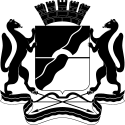 Обучение в рамках муниципальных контрактов
Основные направления обучения:
«Управление городской инфраструктурой»;
«Развитие городского строительного комплекса»;
«Формирование и реализация муниципальной социальной политики»;
«Совершенствование системы управления»;
«Социально-экономическое развитие муниципального образования»;
«Жилищная политика»;
«Социальная политика»;
«Земельные и имущественные отношения»
«Предоставление муниципальных услуг»;
«Жилищно-коммунальное хозяйство»;
«Муниципальные закупки»;
«Противодействие коррупции».
Повышение квалификации
Краткосрочное обучение
Обучение по 94-ФЗ и 44-ФЗ
Адаптационный семинар
Семинар «Кадровик»
в мэрии города Новосибирска
Семинары с прокуратурой города Новосибирска
Внутриорганизационные семинары
Профессиональная переподготовка муниципальных служащих
мэрии города Новосибирска
Всего вовлечены в процесс обучения
Спасибо за внимание!
мэрия города Новосибирска
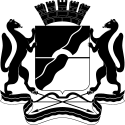